On Becoming an Expert…
Rutger de Jong, Subject Librarian Science | BSc MI
17-02-2016
Question
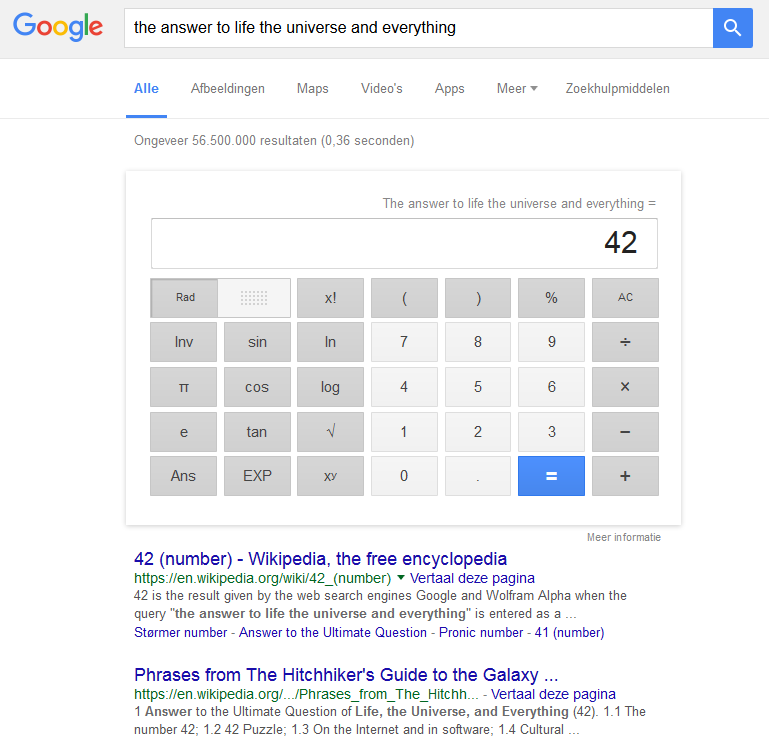 Does Google really know everything?

Yes
No
Question
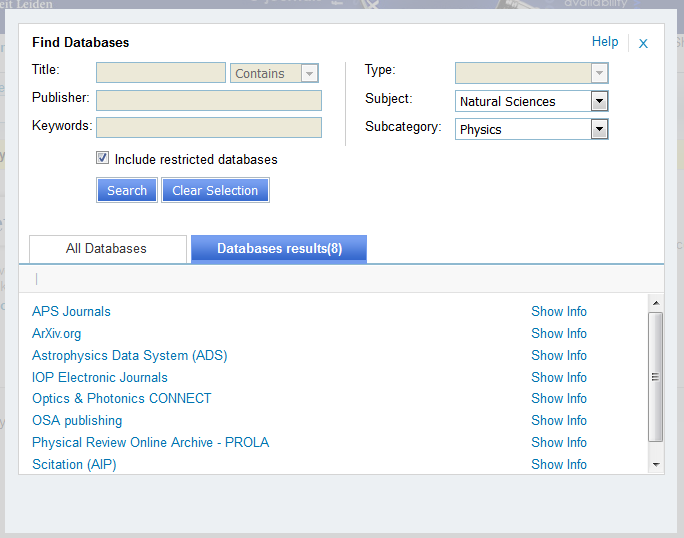 If Google knew everything, would I still need Web of Science and other databases?

Yes
No
Question
The book or article I need is not in the library. Can I still get it legally?

Yes
No
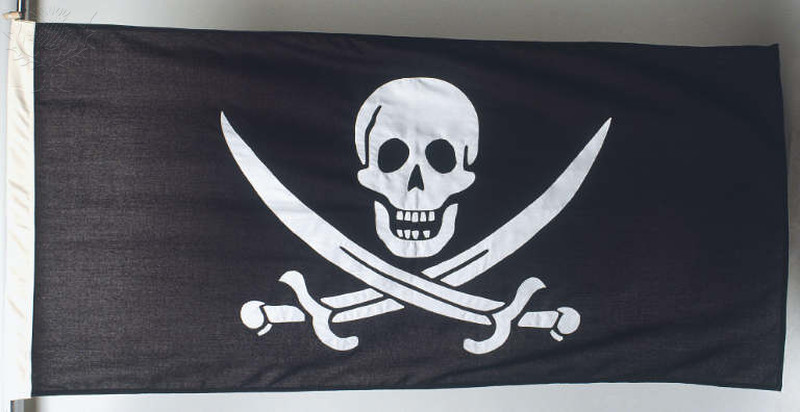 Tina Chambers/ Dorling Kindersley / Universal Images Group
Question
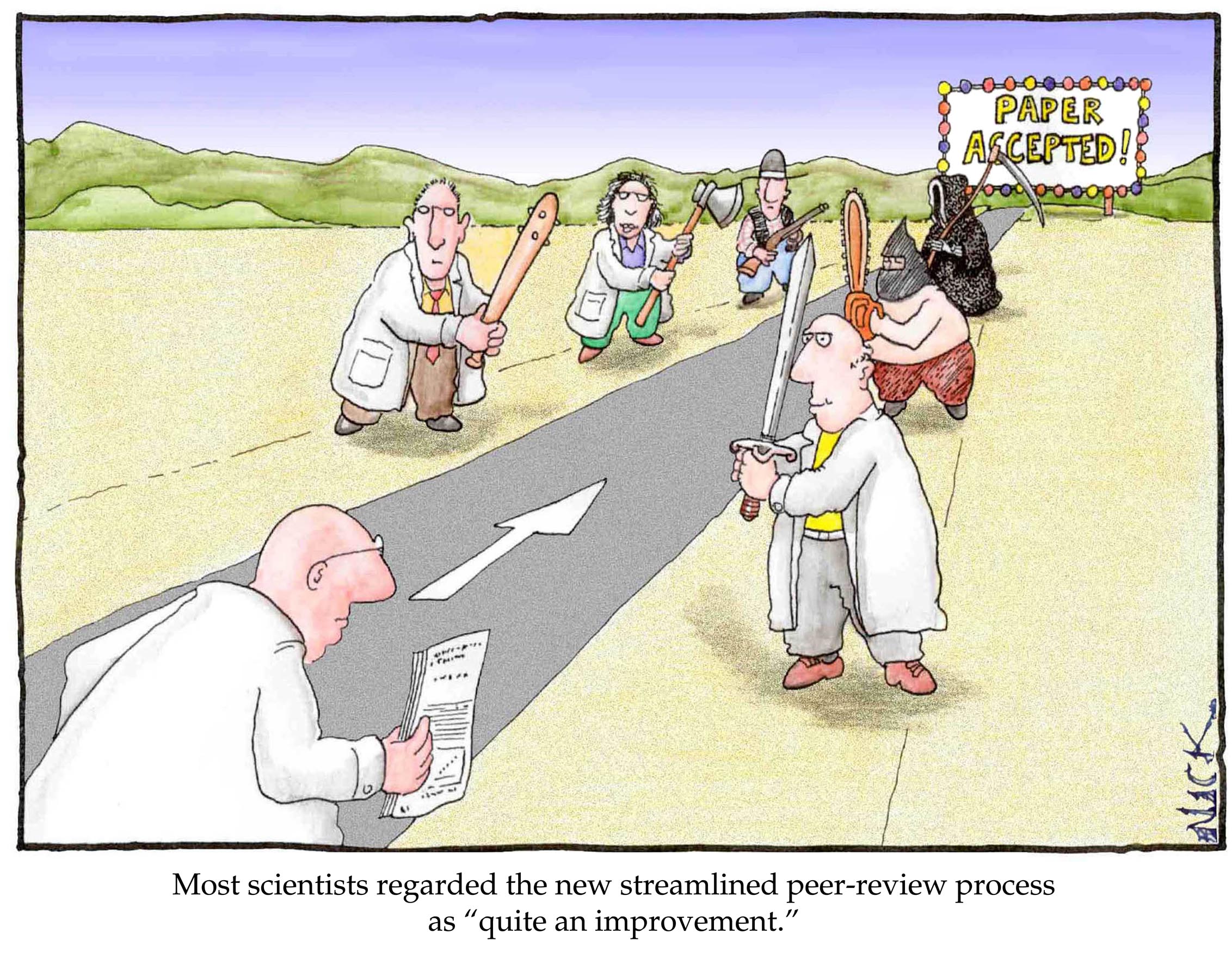 Illustration: lab-initio.com/n.d. kim
A peer-reviewed article is always right?

Yes
No
[Speaker Notes: Also ask if they know what peer review is]
Question
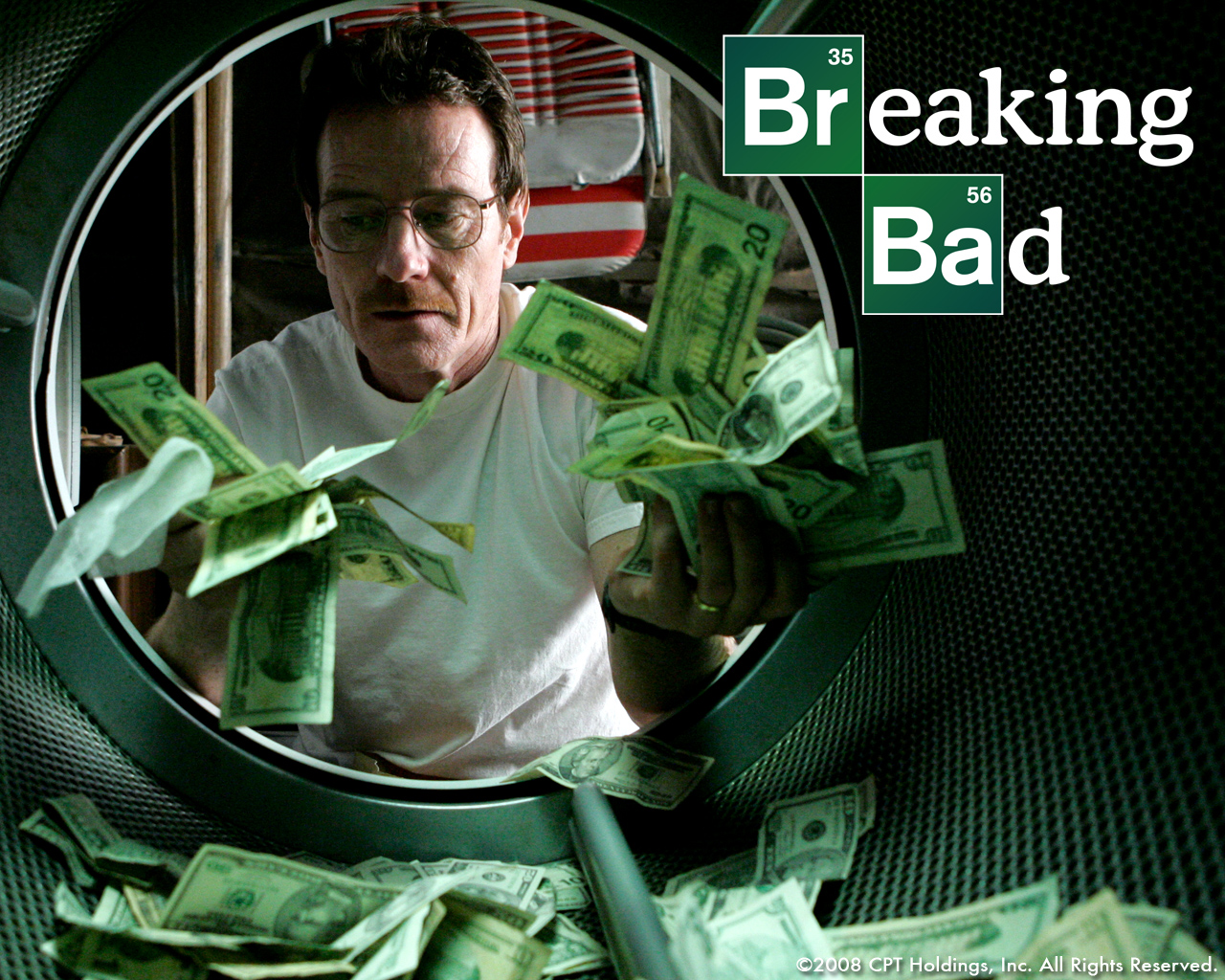 I can be the next Walter White if I just know how to search?

Yes
No
Program
Introduction
Scholarly communication
Searching information in 5 steps
Referencing
Science & communication
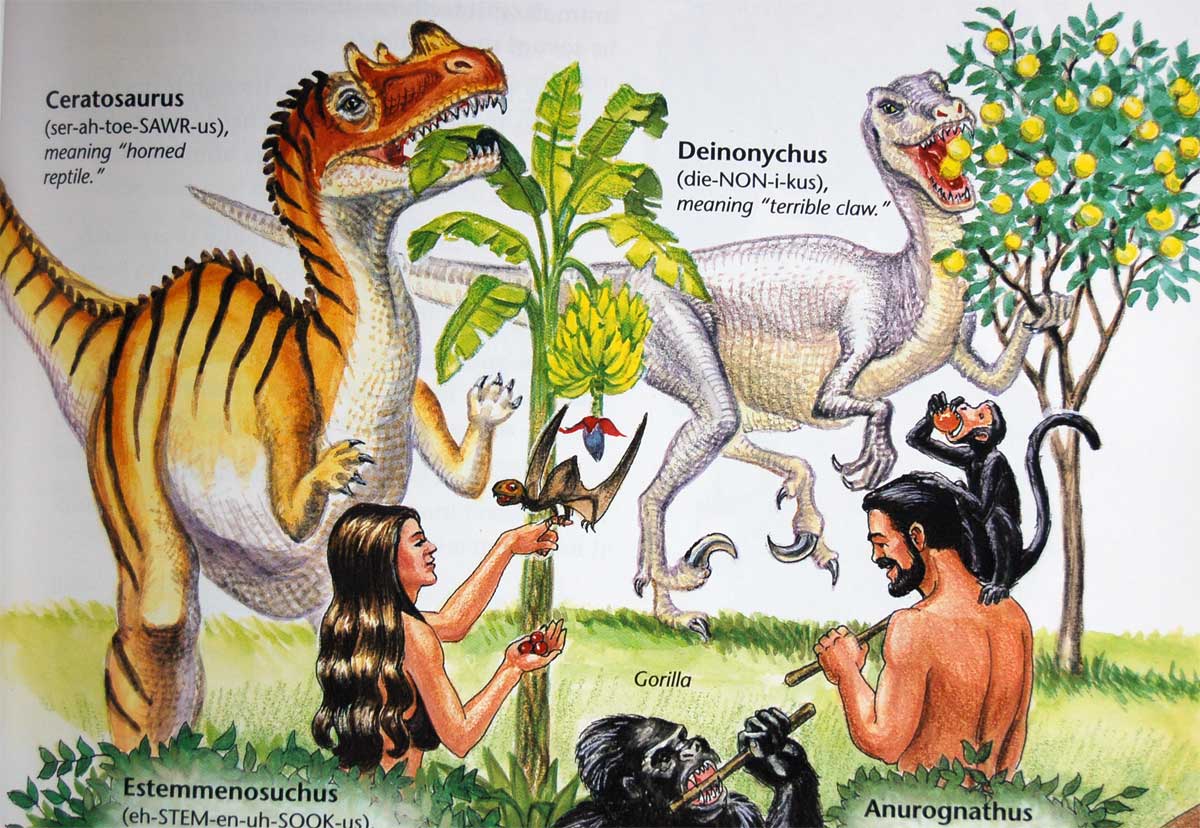 Non-scientific
Magazines: popular/trade (Plus Magazine, Mathematics Magazine)
Websites
Encyclopedia
Books

Scientific
Conference proceedings
Journal articles (peer-reviewed)
Books
Datasets

Wikipedia?
Dinosaurs of Eden, Ken Ham
Is any source good for Science?
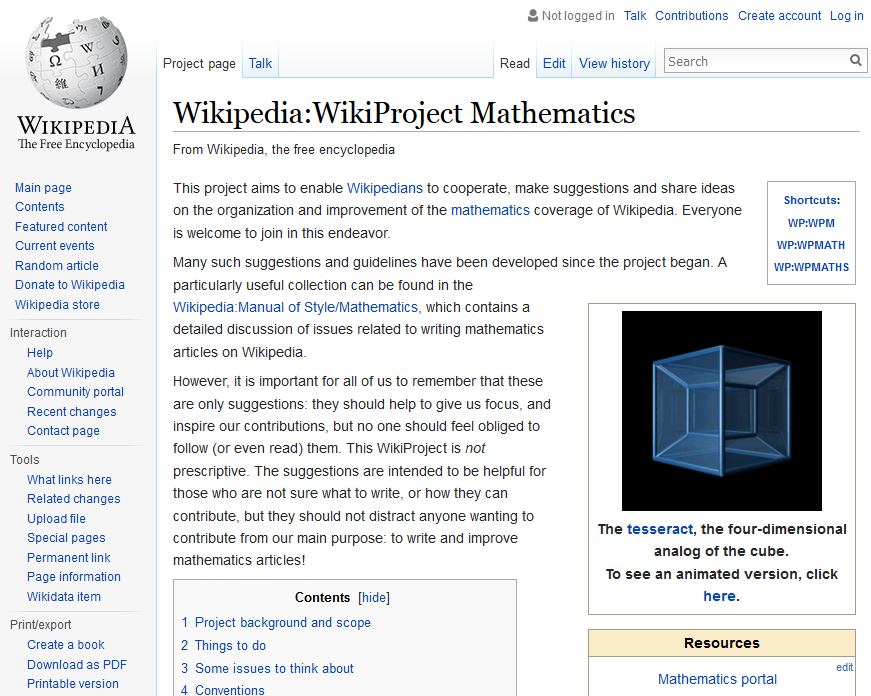 Why (not) Wikipedia?
Use Wikipedia for:
General knowledge
Getting ideas for search terms
Pointers to relevant literature

Not for:
Scientific reference
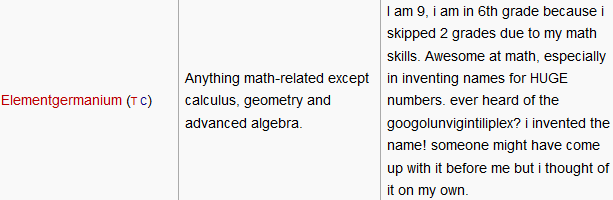 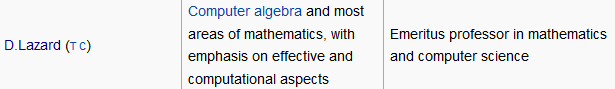 Anyone can edit!
Researchgate: Social for Scientists
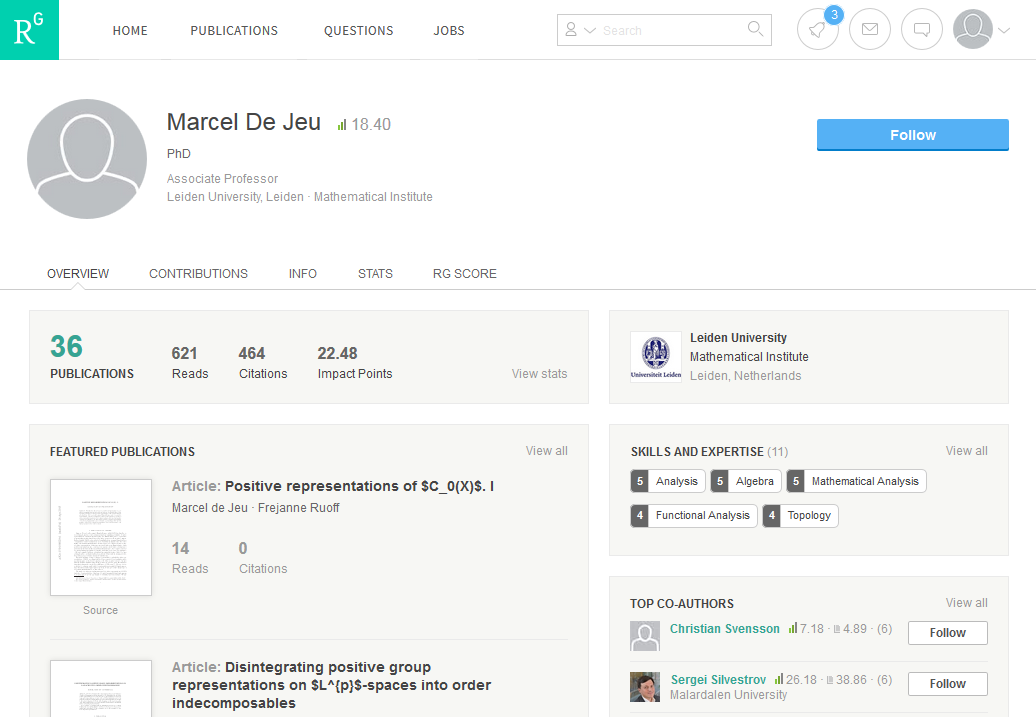 Follow a scientists output
Read publications
Ask questions
Get research job suggestions
MathOverFlow: Crowdsourced Answers
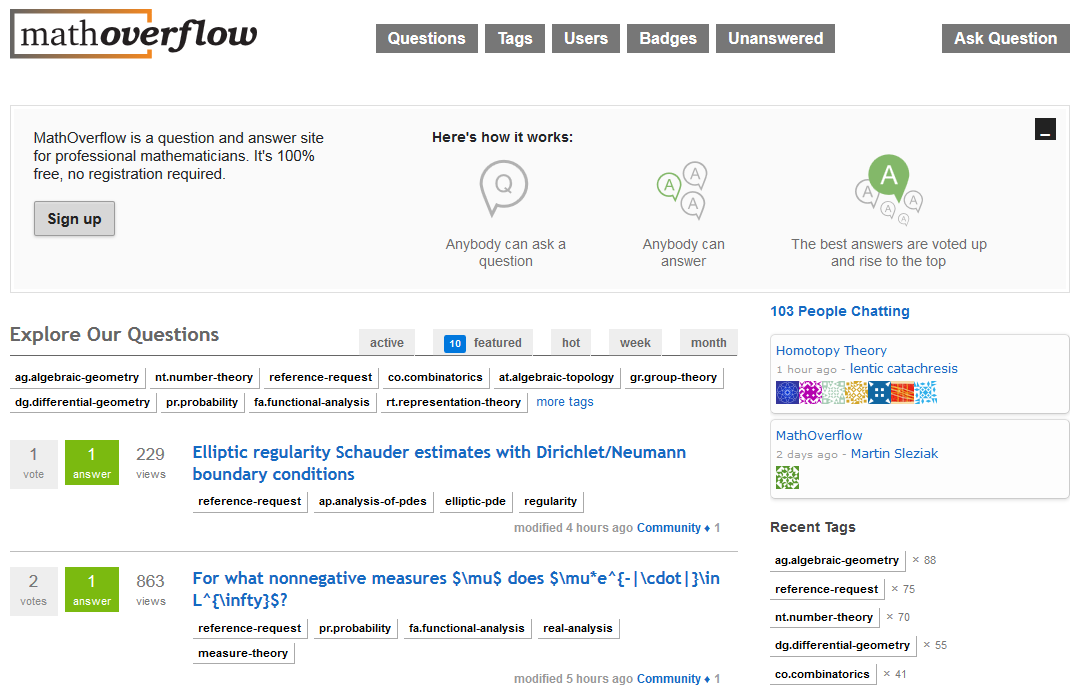 Questions on mathematical topics
Quality control: up and down voting
Be nice: don’t just ask, answer as well




Can’t find the right reference for a theory, see the tag:
Reference-request
Pre-print?
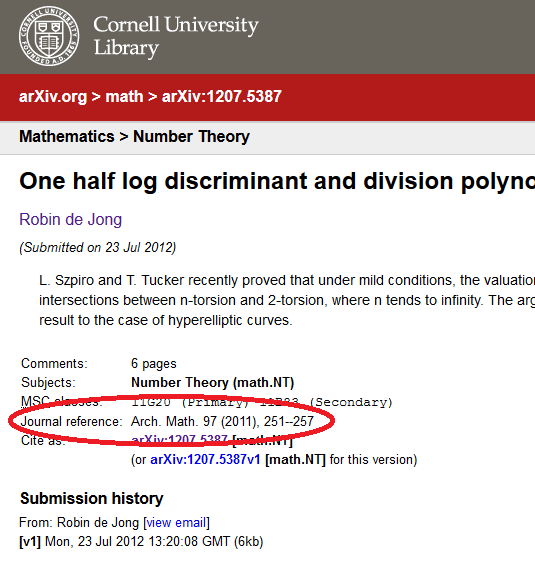 Arxiv.org, a forum for professional members of the scientific community
Pros
Free
Keep up with the latest trends
Also has OA versions of published articles
Cons
Pre peer-review, little moderation
Article might change in final print
… or might never reach the final stage at all

Look for ‘journal reference’ to see if an article has been accepted.
Finding information in 5 steps
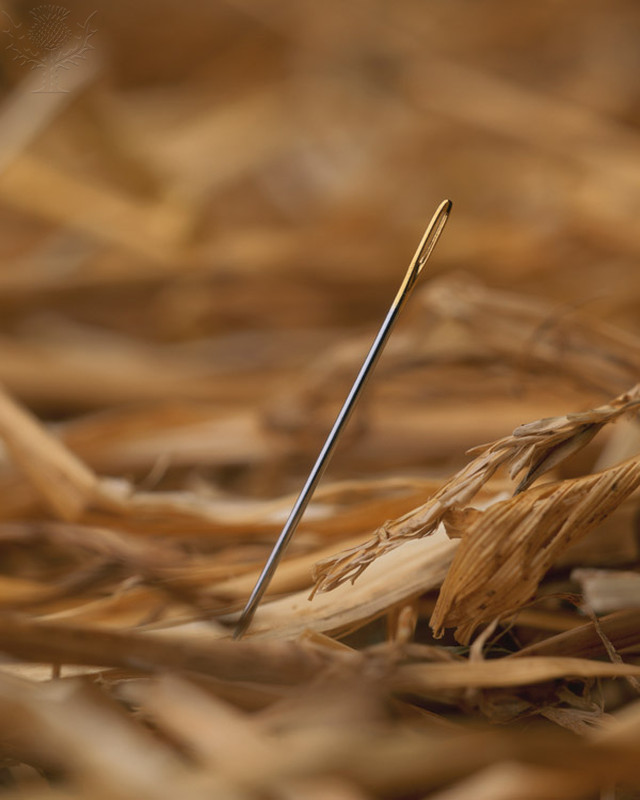 What information do I need?
What information resources are available?
How do I build a solid search strategy?
How do I evaluate the results?
How do I use the information in my research?
REX A.BUTCHER / SEBUN PHOTO / amanaimages / Universal Images Group
Step 1: Information Needs
Do a broad search to get acquainted with the topic
Decide what material is appropriate:
Books
Journal articles
Data
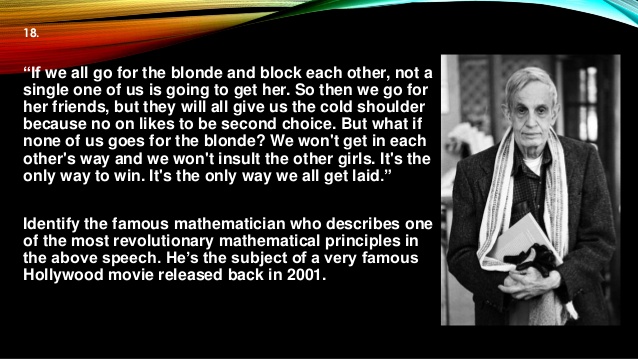 Nash equilibria
Step 2:
Step 2: Information Resources
UB Catalogue (books, databases)
Mathematical databases

MathSciNet
ZentralBlatt MATH

Project Euclid




When: looking for mathematical publications
Scientific databases

Arxiv.org (pre-print physics, mathematics and computer sciences)
Eric (education)
Google Scholar (general)
Web of Science (general)

When: looking for articles on mathematics and its applications
Collections/vendors

ACM
IEEE Computer Society Digital Library
SIAM
SpringerLink e-books
Turpion
Etc.

When: looking for a specific book/book collection
Step 2: Information Resources
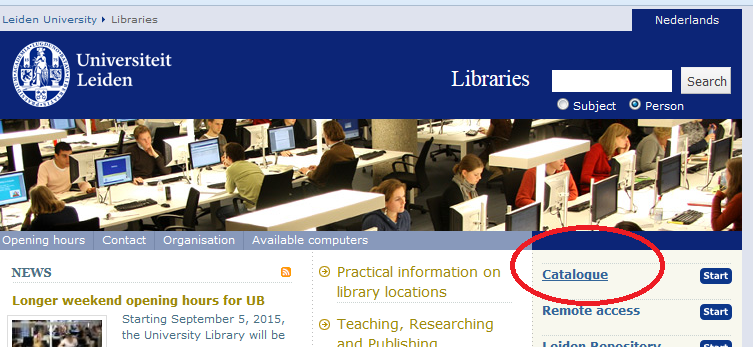 Use the Catalogue as starting point
Always ‘Sign In’ with ULCN account
Books: ‘Leiden Collections’
Find Database (Web of Science, Google Scholar, etc.)
Find e-Journals
Do the Catalogue Tutorial to get started
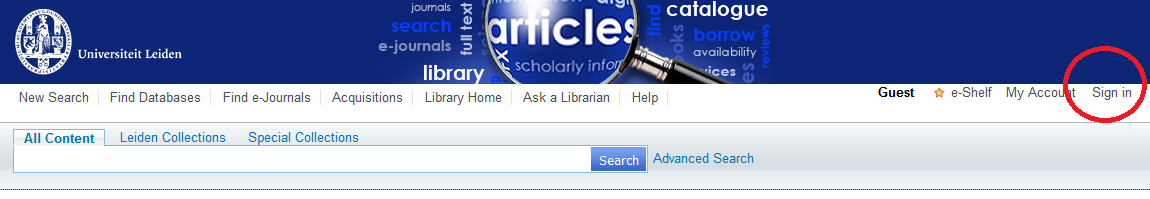 Step 2: Information Resources - Books
Snellius: always use the lending form 
Fill in:
Student number
Barcode
Spine/body number (MSC + book number)
Etc.
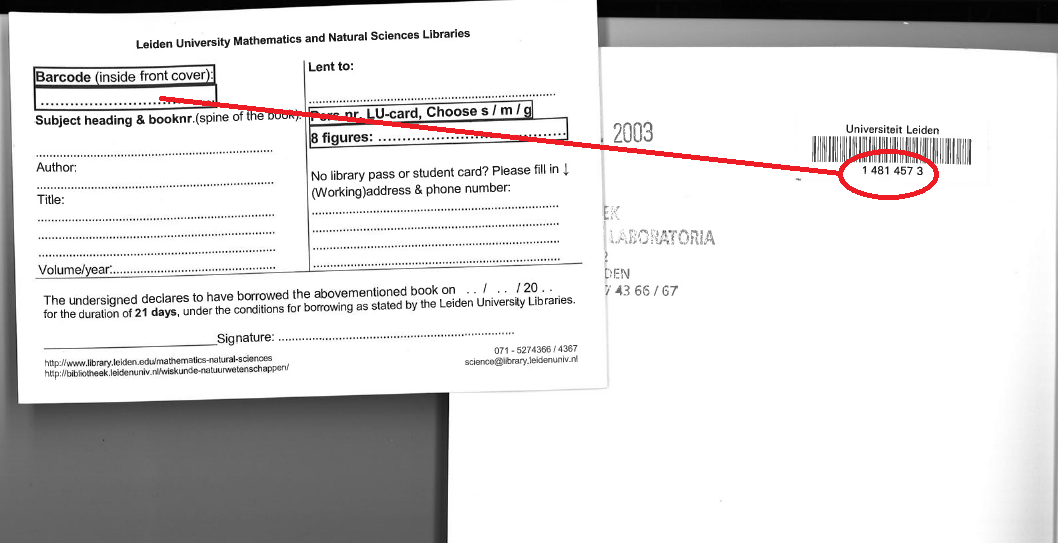 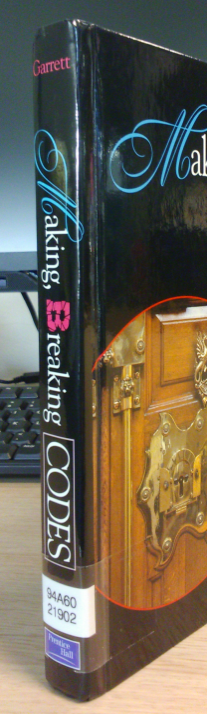 [Speaker Notes: Zoeken in Catalogus
Author: Einstein
Ook bijzondere collecties, e-books]
Databases
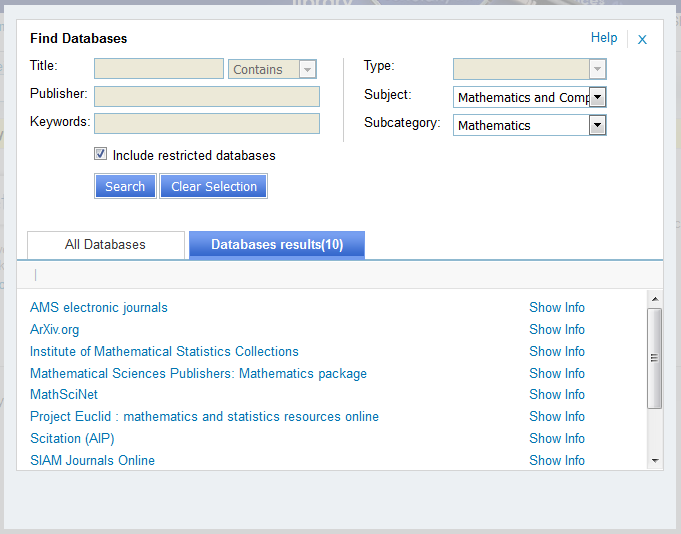 Use ‘Find Databases’ in Catalogue
Sign in to access at home
Peculiarities of Mathematical Databases
Mathematical Databases - MSC
MSC: Mathematics Subject Classification

Classification in MathSciNet, Zentralblatt MATH, Arxiv and Snellius library!
MathSciNet: Free Tools
http://www.ams.org/msc 

Tips:
Use hierarchy
Check the date!
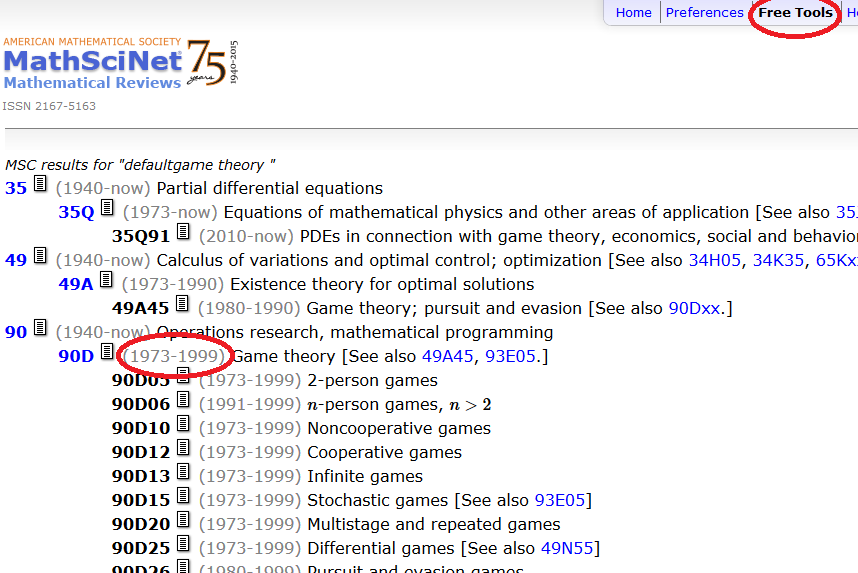 Step 2: Information Resources - Journals
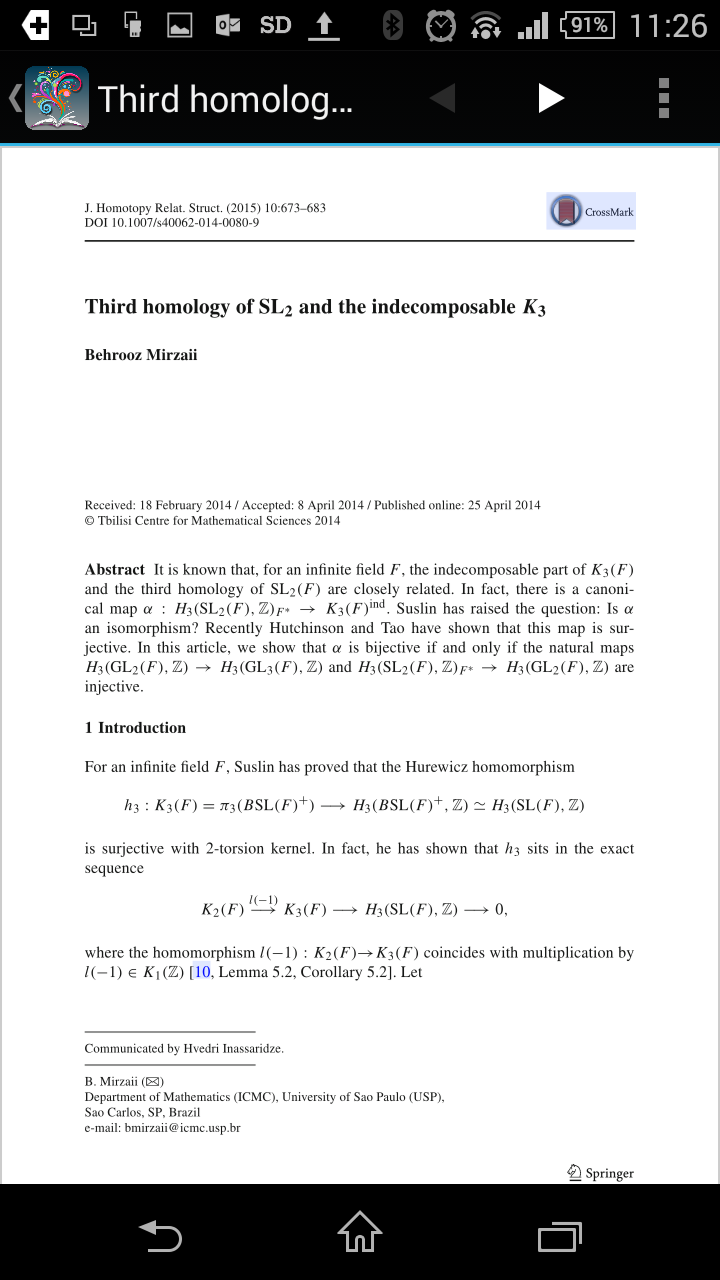 Keep up with the latest trends on your topic by following specific journals. 
Download Browzine on iOS or Android, login with your ULCN-account.
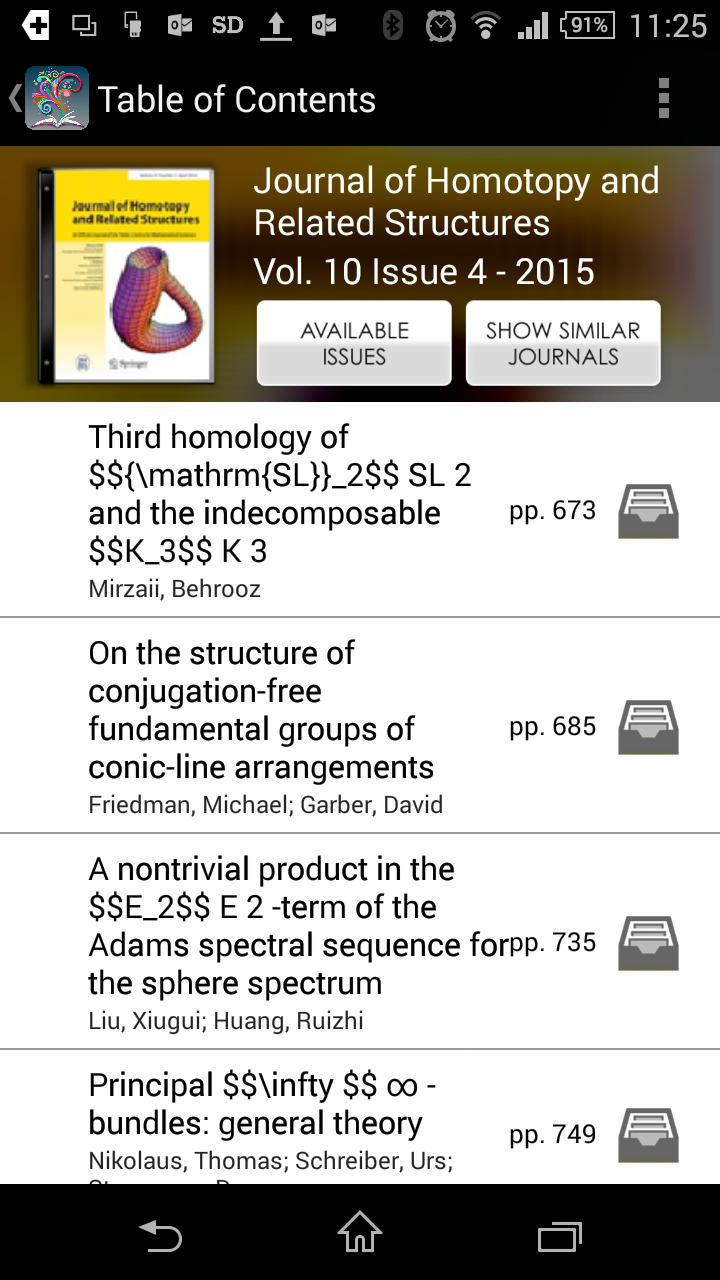 Step 3: Search Strategy
Original Research is:
Go where no one has gonebefore
Builds upon existing scientific foundations

Information overload
Strategy: define what you are looking for
Search efficiently and effectively
ReSearch
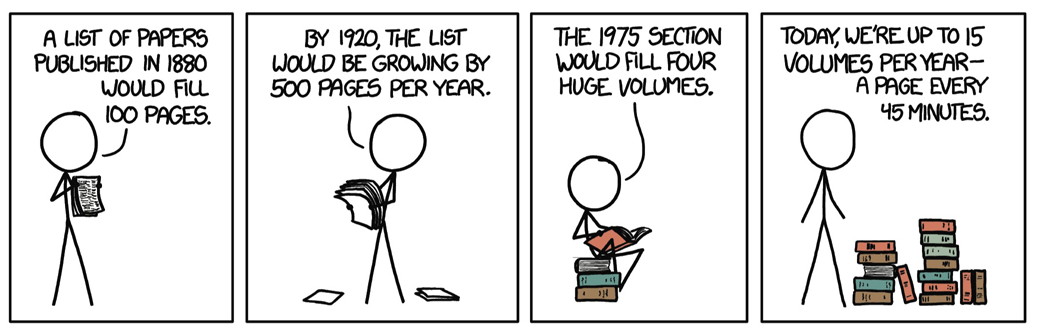 Step 3: Search Strategy – Snowball/Citations
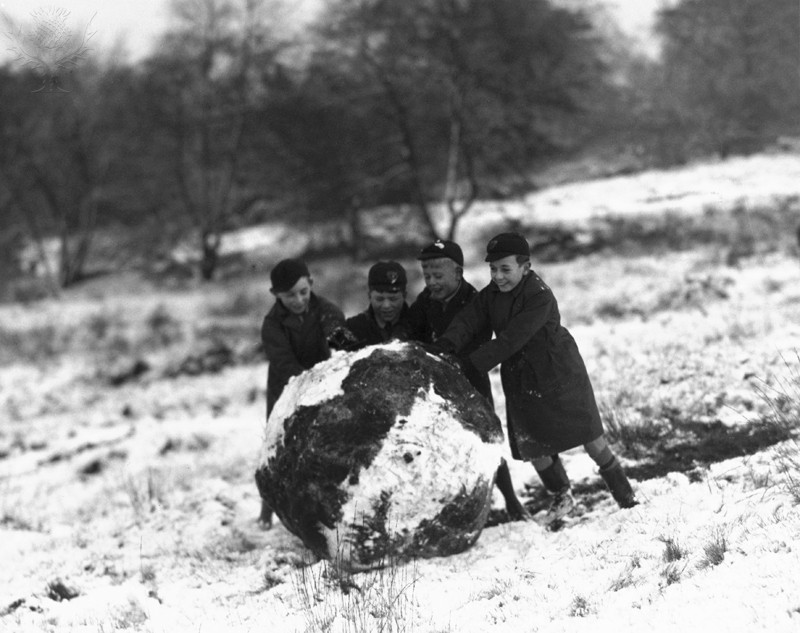 Starting point:
Excellent article
Book

Search engines:
Google Scholar
Web of Science
MathSciNet
Zentralblatt MATH
Science and Society Museum/ Universal Images Group
Step 3: Search Strategy – MathSciNet
Citation Database
American MathematicalSociety
3 million+ references
Reviews
Search within references
Filter on
MSC
Publication type
Author
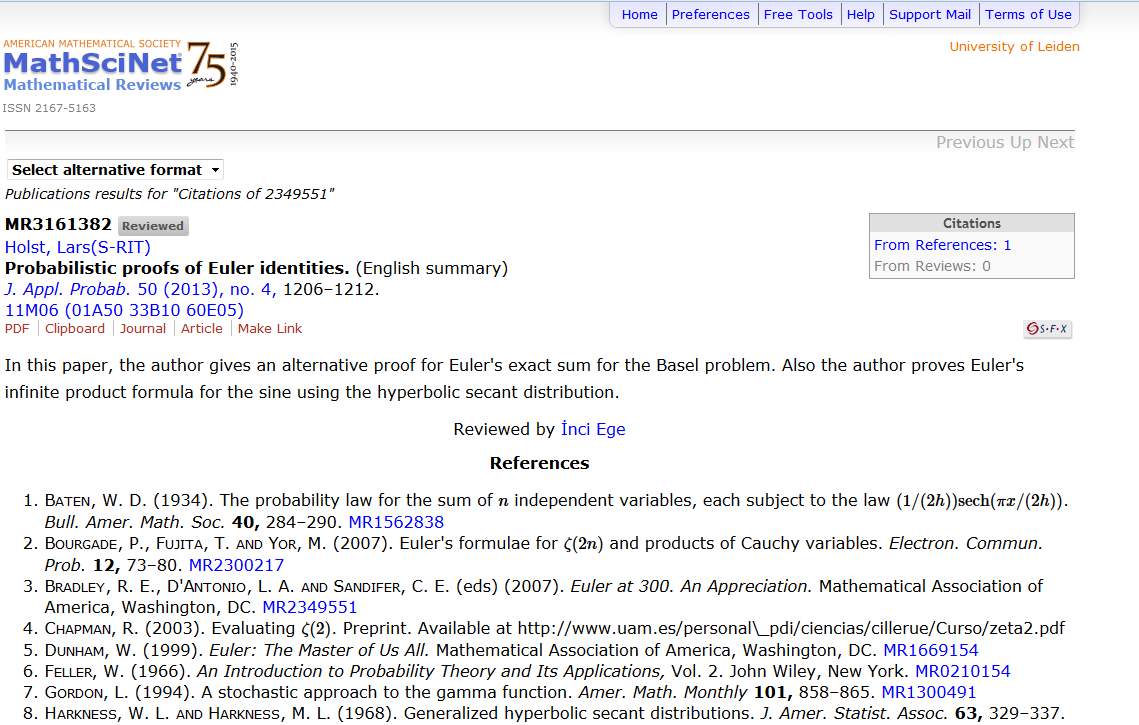 MathSciNet
[Speaker Notes: Open MathSciNet

Basic search. Eerst op Nash zelf of op Equilibrium Points in n-Person Games


Search for Supermarket and profits
Check out classifications
End up at 91B42
Check out popular publications there]
Step 3: Search Strategy – Formulating
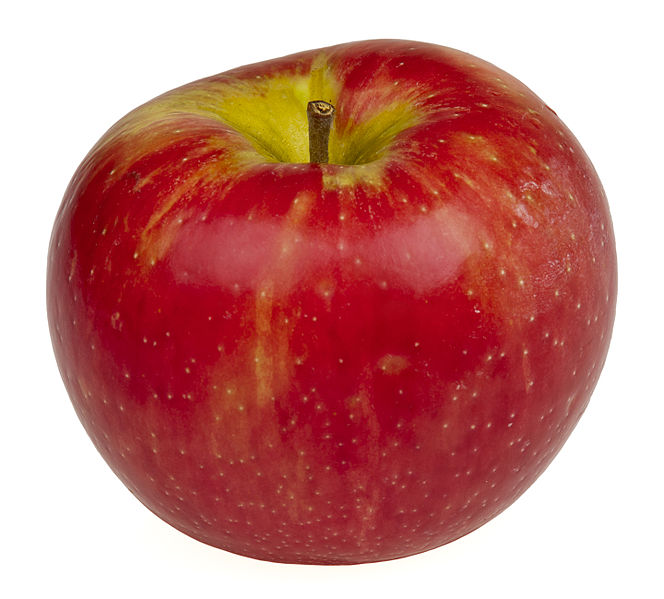 Be specific
Ask questions: 
What? – Nash Equilibria
Who? – 
Why? – Want to discover how to make people spend in my supermarket
How? – By changing the prizing
When? – Not relevant
Where? – in the supermarket
Formulate as topic or question

Example:
How can I maximize my supermarket profits using Nash equilibria?
OR
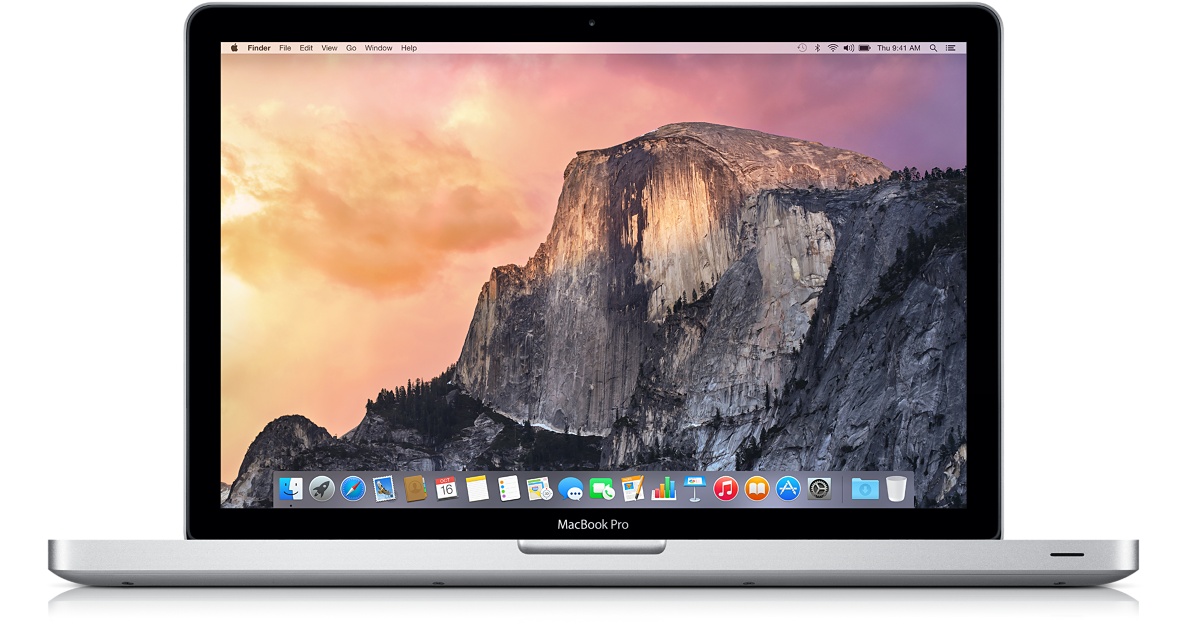 Step 3: Search Strategy – Search Tools
First split up your question in concepts
Use many synonyms (from broad searches, www.thesaurus.com, etc.) 
Use different languages! (tip: Wikipedia in different languages, database Van Dale)
How can I maximize my supermarket profits using Nash equilibria?
Step 3: Search Strategy – Search Tools
Use wildcards. They are database specific. For Web of Science:
$ = zero or one (colo$r => colour, color)
? = one (m?n => man, men)
* = zero or more (carbon* => carbon, carbonate)

MathSciNet and Zentralblatt MATH just have * for all differences!

“Nash equilibri*” => “Nash equilibria” / “Nash equilibrium”
Step 3: Search Strategy – Search Tools
Couple your synonyms and concepts with booleans:
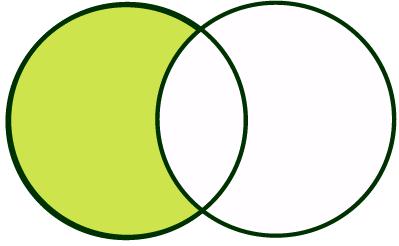 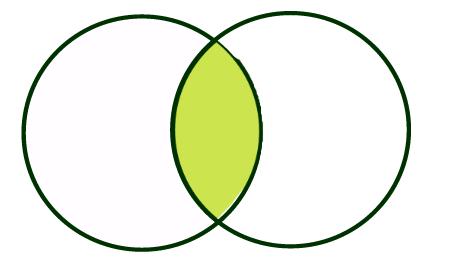 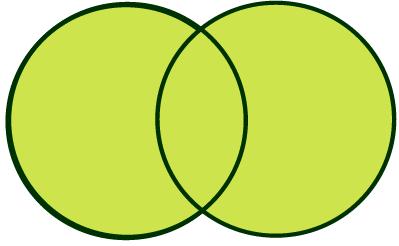 OR
AND / NOT
“Nash equilibri*” AND (profit OR discount) AND (supermarket OR retail)“Nash equilibri*” & (profit | discount) & (supermarket | retail)
Step 3: Search – Zentralblatt MATH
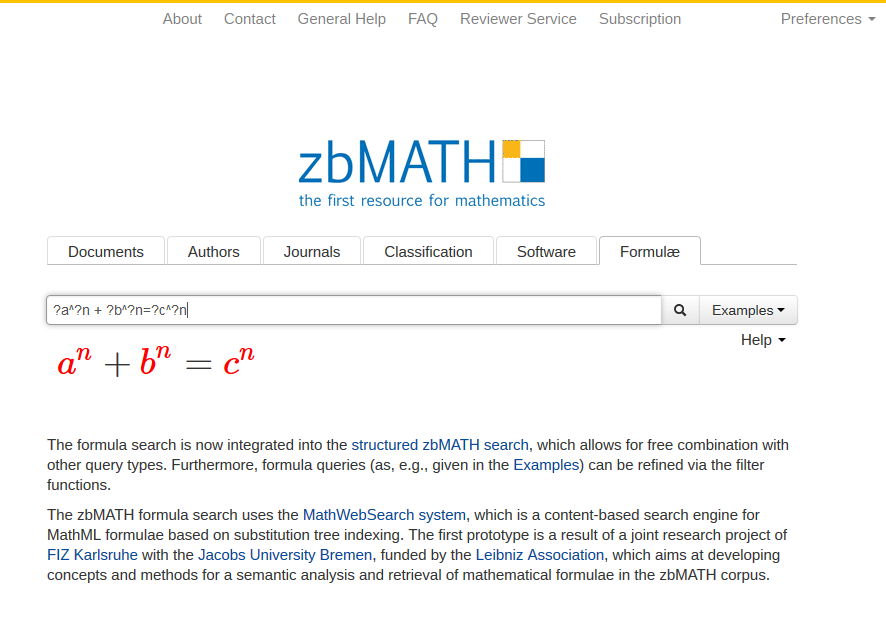 Citation Database
3 million+ references 
Reviews (from Zentrallblatt)
European – oldest database
Filter on
MSC
Publication type
Author
Formula!
Step 3: Search – Zentralblatt MATH
[Speaker Notes: Show them around the interface
Notice differences
Indicate filters]
Step 4: Evaluating information
Read the abstracts and titles of the first pages
Relevance to research question
Age of the article
Is the journal peer-reviewed?

Not relevant, too few or too many?
Adjust your search!
Step 5: Using Information - fulltext
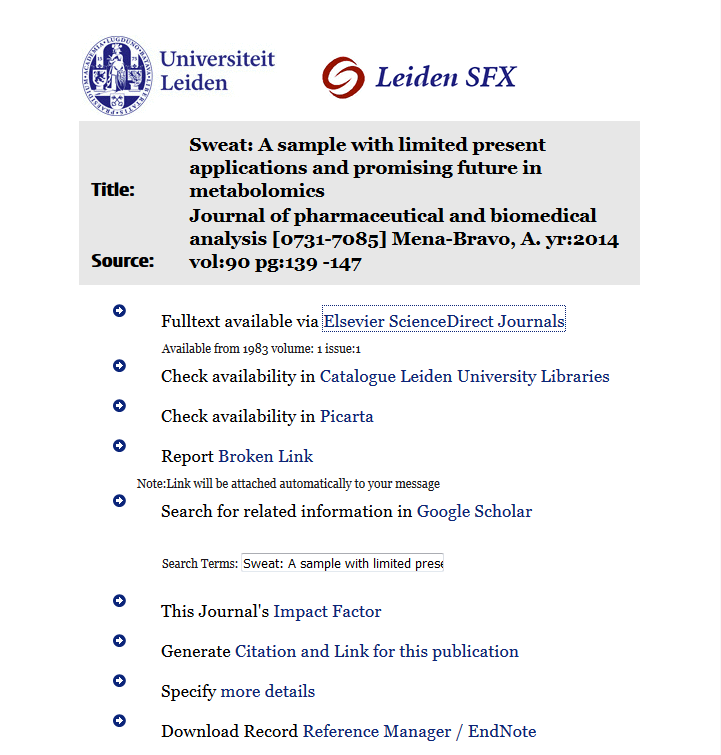 Download the articles via SFX 
Lookup the book in the Library

UBL has no access?
Search for the article on Google Scholar
Request from author
Request a book or article we don’t have: Inter Library Loan
Is a printed version available?
Step 5: Using Information - Problems
SFX for books in MathSciNet and Zentralblatt MATH:
Based on isbn
Try searching on title and author in catalogue
Check Google Scholar / Google Books
Try searching specific vendor database:
ACM
SpringerLink
SIAM
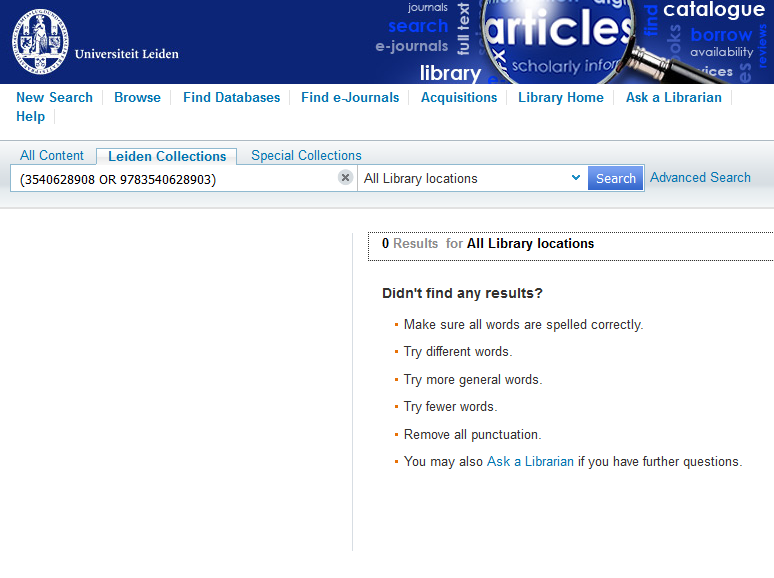 Step 5: Using information – At home
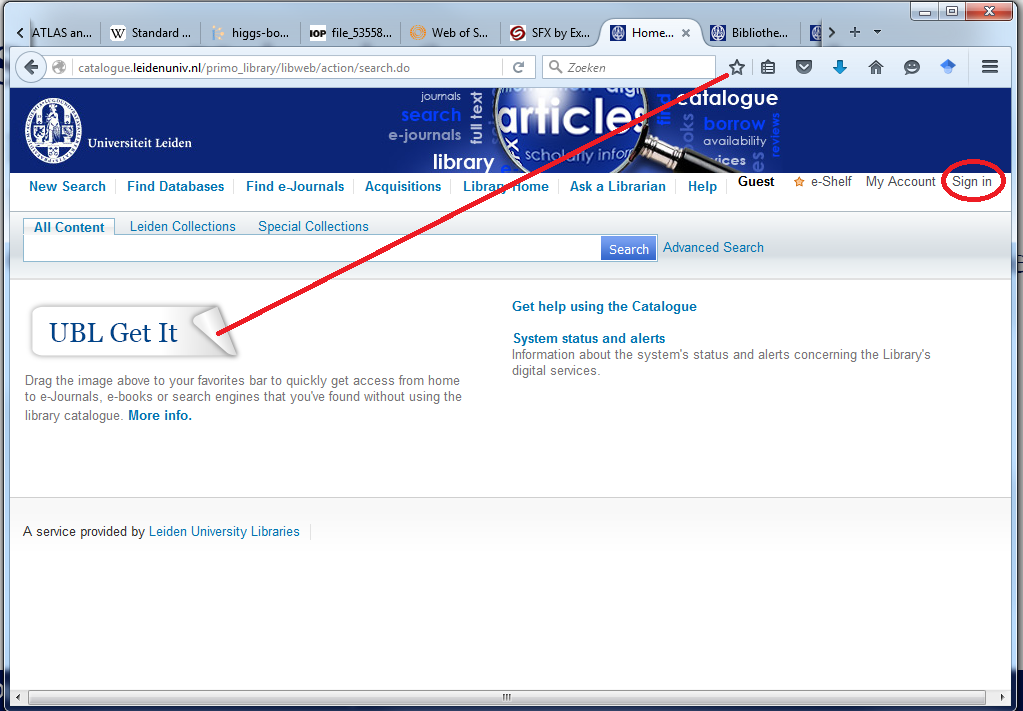 Proxy access: sign in to http://catalogue.leidenuniv.nl
Bookmark UBL Get IT
Google Scholar: Settings -> Library Links -> Universiteit Leiden
Step 5: Using Information
When citing:
Between quotes for literal citation
Paraphrase – in your own words
Always attribute
Websites are no exception
Turnitin software checks for plagiarism
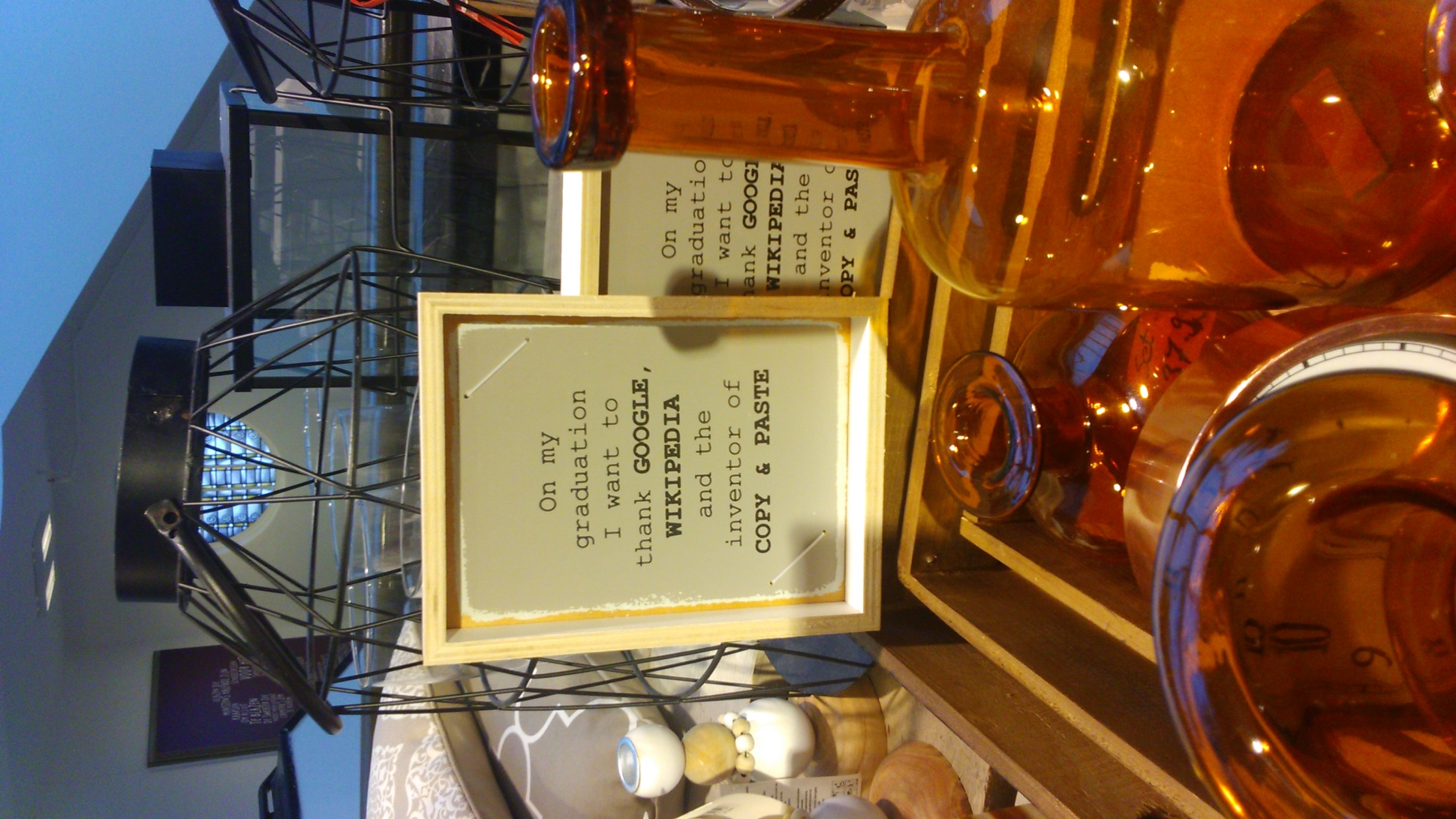 Why?
Do your research
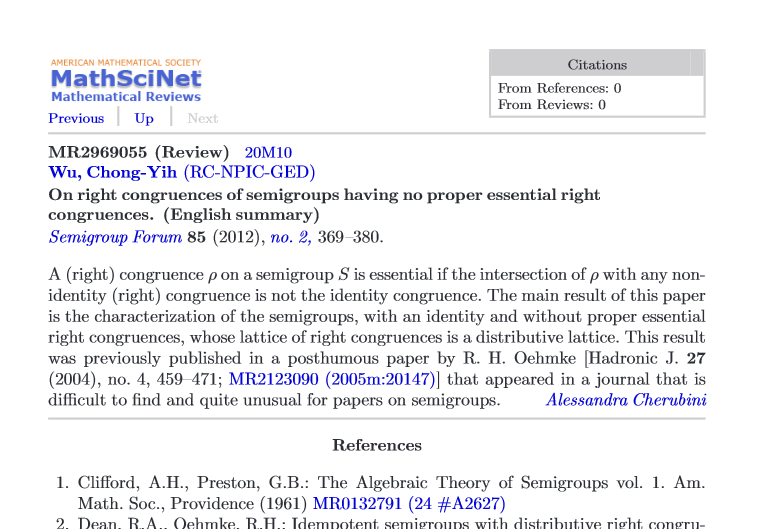 Papers can be retracted if you did not do a proper literature search and gave due credits!
Google couldn’t find it is no excuse!


www.retractionwatch.com
Step 5: Using information - referencing
Venkatesan Guruswami et al. 2005. On profit-maximizing envy-free pricing. In Proceedings of the sixteenth annual ACM-SIAM symposium on discrete algorithms, SODA 2005, Vancouver, BC, Canada, January 23--25, 2005. New York, NY: ACM Press, 1164–1173.
1. Guruswami, V. et al. in Proceedings of the sixteenth annual ACM-SIAM symposium on discrete algorithms, SODA 2005, Vancouver, BC, Canada, January 23--25, 2005. 1164–1173 (New York, NY: ACM Press, 2005).
1. 	Guruswami, V., McSherry, F., Kempe, D., Kenyon, C., Hartline, J.D., Karlin, A.R., Kempe, D., Kenyon, C., McSherry, F.: On profit-maximizing envy-free pricing. In: Proceedings of the sixteenth annual ACM-SIAM symposium on discrete algorithms, SODA 2005, Vancouver, BC, Canada, January 23--25, 2005. pp. 1164–1173. New York, NY: ACM Press (2005).
[Speaker Notes: All the same: what is the journal title
Quickest way to get the article?]
Step 5: Using Information - Referencing
Reference Management:
Keep track
Annotate legibly
Insert citations in correct format
Share literature

Managers:
EndNote, Mendeley, Zotero

Do the tutorial on citing
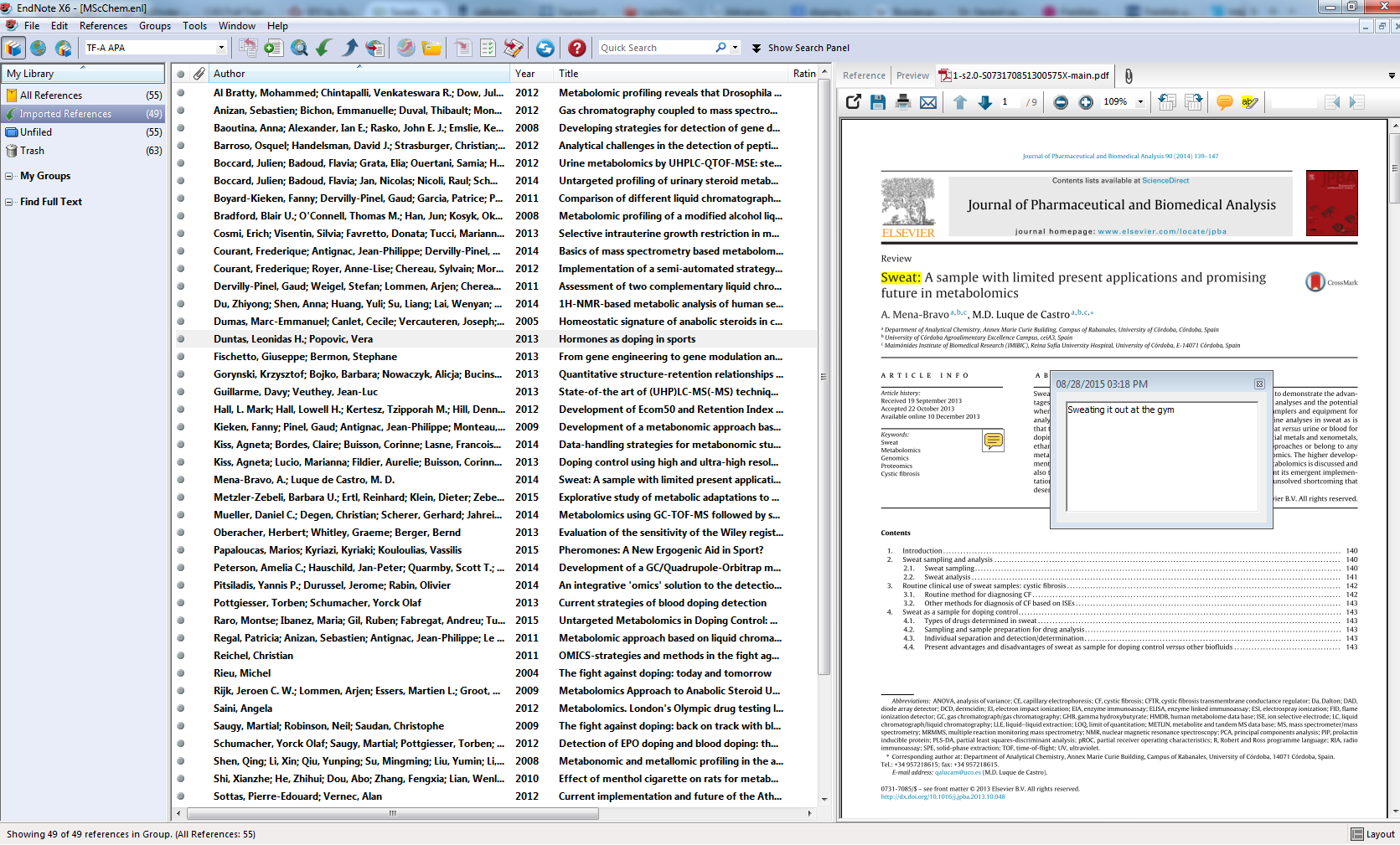 Assignments
Do the exercises provided. The subject librarian will send the answers, some tips and tricks on March 2.
Hand in the evaluation form
Questions?R.m.de.jong@library.leidenuniv.nl
MCQ
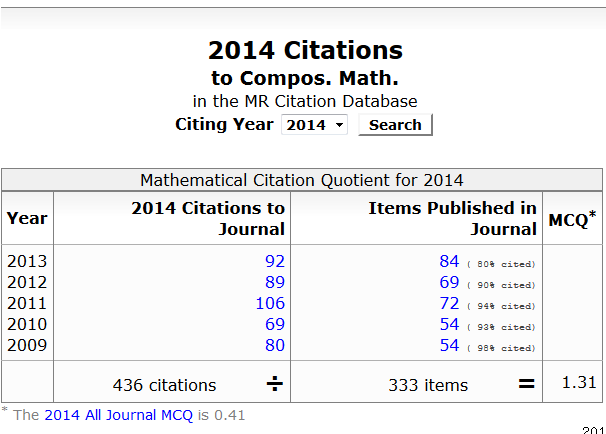